ODİDES
GİRİŞ
Milli Eğitim Bakanlığı tarafından uygulamaya konulan ve AB tarafından finanse edilen İlköğretim Kurumlarına Devam Oranlarının Artırılması Teknik Destek Projesi kapsamında hazırlanmış olan bu eğitimde, ÖĞRENCİ DAVRANIŞLARINI İZLEME DEĞERLENDİRME VE DESTEK SİSTEMİ (ODİDES) olarak adlandırılan model çerçevesinde, “erken dönem müdahale programları” tanıtılmaktadır.
Genel olarak, bu kılavuz:

Öğrencilerin gelişimlerini ve okula devamlarını olumsuz etkileyebilecek okul, çevre, aile, bireysel özellikler vb. kaynaklı riskleri pratik olarak tanıma becerilerinizi artırmayı,
 
öğrenci ve ailesine destek/müdahale süreçlerini size tanıtmayı ve uygulamaya yönelik bilgi ve becerilerinizi geliştirmeyi,
 
Öğrencilere destek/müdahale süreçlerde size ve okulunuza katkı sağlayabilecek kurumsal koordinasyon ve işbirliği mekanizmalarını etkin olarak kullanma bilginizi artırmayı,hedeflemektedir.
ÖDİDES’in üç temel amacı şunlardır:
 
 
Öğrencilerin karşı karşıya olduklar riskleri olabildiğince erken tanımlamak,



Risk faktörlerini azaltmaya ve sonuçlarını ortadan kaldırmaya yönelik müdahaleler için okullara ve öğretmenlere yol göstermek,
ROL VE SORUMLULUKLAR
ÖDiDES,  pratik iletişim ve koordinasyon anlayışı üzerine kurulmuştur.
Sınıf/Şube Rehber Öğretmeninin Sorumlulukları:
 
Riskle karşı karşıya olan çocukları belirlemek ve durumlarını değerlendirmek.

Sınıf/şube rehber öğretmeninin birincil sorumlu olduğu destek/müdahale programlarını başlatmak ve uygulamak.

Programlarının izleme ve değerlendirmesini yapmak ve sonuçlarını okul yönetimine raporlamak.

Eğitim-öğretim yılı boyunca okulda gerçekleşen ÖDİDES uygulamalarına ilişkin “ÖDİDES Yıl Sonu Okul Raporu”nun hazırlanmasında okul yönetimine destek vermek..
ÖDİDES UYGULAMALARI GENEL İŞ AKIŞI
Sınıf/Şube Rehber Öğretmen
Risk altında olduğu düşünülen öğrenciyi gözlemler
Öğrenci ile görüşme yapar.
Sınıf/Şube Rehber Öğretmen
Gözlemleri destekleyici aile görüşmesi yapar.
Rehberlik Servisi
Rehberlik Hizmetleri Yürütme Komisyonu
Öğrenci ve aile ile görüşür
Okul Yönetimini bilgilendirir.
Okulda gerekli destek
uygulanır.
Rehberlik Servisi
RAM a yönlendirir.
Okul yönetimi Gerekli durumlarda diğer paydaşlarla işbirliği yapar.
İZLEME
OKUL
İLÇE MEM
İL MEM
MERKEZ
Rehberlik Servisinin (Rehber Öğretmenin) Sorumlulukları:

Rehberlik Servisinin birincil sorumlu olduğu destek/müdahale programlarını başlatmak ve uygulamak.

Rehberlik     servisinin     birincil     sorumlu    olduğu    destek/müdahale	uygulamalarının	izleme    ve değerlendirmesini yapmak ve sonuçlarını okul yönetimine raporlamak.
Rehberlik servisinin ortak sorumluluk taşıdığı destek/müdahalelerde görevlerini yerine getirmek.

Eğitim-öğretim yılı boyunca, okulda gerçekleşen ÖDİDES uygulamalarına ilişkin “ÖDİDES Yıl Sonu Okul Raporu”nun hazırlanmasında okul yönetimine destek vermek. 

Gerektiğinde, öğrencileri ve/veya ailelerini RAM’lar ve ilgili diğer kurum ve kuruluşlara yönlendirmek.
Okul Yönetiminin Sorumlulukları:

Okul düzeyinde tüm ODİDES uygulamalarının etkin ve verimli işlemesini sağlamak.



Okul dışı önlemlerin/müdahalelerin uygulanması gerektiğinde, ilgili kurum ve kuruluşlarla iletişimi sağlamak ve işbirliği yapılmak.



ÖDİDES Yıl Sonu Okul Raporu”nu hazırlamak ve İlçe Milli Eğitim Müdürlüğü’ne sunmak.
Rehberlik Araştırma Merkezi’nin Sorumlulukları:

Rehberlik Servisi olmayan okullarda Rehberlik Servisi hizmetlerinin verilmesine katkıda bulunmak. 


Gerektiğinde, öğrencileri ve/veya ailelerini ilgili diğer kurum ve kuruluşlara yönlendirmek.



ÖDİDES çerçevesinde İl Milli Eğitim Müdürlüğü tarafından RAM’lara verilen diğer görevleri yerine getirmek.
İlçe Milli Eğitim Müdürlüğü’nün Sorumlulukları:

İlçe düzeyinde ÖDİDES uygulamalarını izlemek, destek sağlamak, değerlendirmek ve geliştirmek.





“İlköğretime Erişim ve Devamın İzlenmesinde Kurumlar Arası İşbirliği Protokolü” gereğince, ildeki sosyal hizmetler, müftülük, sağlık grup başkanlıkları, emniyet yetkilileriyle toplantılar düzenlemek ve paydaş kurumların ÖDİDES’e destek ve katkılarını sağlamak.
Eğitim öğretim yılı sonunda, okullardan gelen yıl sonu raporları doğrultusunda, eğitim-öğretim dönemine ilişkin ÖDİDES İlçe Raporu’nu hazırlamak ve İl Milli Eğitim Müdürlüğü’ne sunmak.





İlçe Milli Eğitim Müdürlüğü’nde görevli ÖDİDES’ten sorumlu birim oluşturulacaktır.
İl Milli Eğitim Müdürlüğü’nün Sorumlulukları:

İlçe düzeyinde ÖDİDES uygulamlarını izlemek, destek sağlamak, değerlendirmek ve geliştirmek.


Benzer gereksinimleri olan okulların ilçe düzeyinde yürürlüğe koyabileceği ÖDİDES uygulamalarının planlanması ve yürütülmesine destek olmak.




İlköğretime Erişim ve Devamın İzlenmesinde Kurumlar Arası İşbirliği Protokolü” gereğince ildeki sosyal hizmetler, müftülük, sağlık grup başkanlıkları, emniyet yetkilileriyle toplantılar düzenlemek ve paydaş kurumların destek ve katkılarını sağlamak.
Okullarla yapılan çalışmalar ve ilçe raporları temelinde il raporunu hazırlayarak MEB’e ve İl Koordinasyon Kurulu’na sunmak. 





İl Milli Eğitim Müdürlüğü’nde ÖDİDES’ten sorumlu birim oluşturulmalıdır . ÖDİDS’ten sorumlu kılınmış olan birim İl Koordinasyon Kurulu’nda MEB’i temsil eder ve İl Milli Eğitim Müdürü’nü bilgilendirir.
ÖDİDES Merkez Birimi’nin Sorumlulukları:

Milli Eğitim Bakanı, Bakanlar Kurulu ve TBMM’ye karşı ÖDİDES programının başarıyla yürütülmesi ve geliştirilmesinden sorumlu birimdir. ÖDİDES Merkez Birimi, Temel Eğitim Genel Müdürlüğü içinde; Özel Eğitim ve Rehberlik Hizmetleri Genel Müdürlüğü’nün işbirliğiyle, Genel Müdür ve Daire Başkanlığı seviyesinde/düzeyinde oluşturulur.



İllerde görülen eksiklik ve gereksinimlerin giderilmesine yönelik olarak İl Milli Eğitim Müdürlükleri’ne destek olmak
OKULA UYUM DESTEĞİ
Çocuğun okulla ilgili yaşadığı sorunun nedeni, okula uyum sağlayamaması ya da okul korkusu yaşaması olabilir.
Belirtiler:
Okul korkusu:
Okulda kendini yalnız ve yabancı hissetme.

Okulda kendini dışlanmış hissetme.
Okula gitmemek için ağlama nöbetleri yaşama.

Okula gelmeden önce ya da okulda sık sık bedensel şikayetler belirtme (sürekli bulantı, kusma, ağrılar gibi).
Okulda korku ve panik belirtileri gösterme.
Belirtiler:
Okuldan Kaçma:
Okulu sevmeme, nefret etme.

Okulda kendini yalnız ve yabancı hissetme.

Okulda eşyalara zarar verici/yıkıcı davranışlar gösterme.

Okuldan kaçma davranışı gösterme.

Öğretmenlerini sevmeme.
Sınıf/Şube Rehber  Öğretmeni
Cocuğu gözlemler. Öğrenci gözlem formunun ilgili kısımlarını doldurur (Ek.1) .
Okul korkusu olduğunu
düşünüyorsa
Uyum problemi olduğunu
düşünüyorsa
Sınıf/Şube Rehber
Öğretmeni
Rehberlik servisine yönledirir.
Sınıf/Şube Rehber Öğretmeni
Rehberlik servisi ile birlikte çalışır.
Rehberlik servisi
Aileyi bilgilendirir.
Rehberlik servisi
Aileyi bilgilendirir.
Okul içinde aile ile birlikte çalışmalar yapılır.
Sınıf/Şube Rehber Öğretmeni
Rehberlik servisi işbirliğinde okul ve sınıfa uyum çalışmaları yürütülür.
Gerekli durumlarda çocuk RAM ve/veya ruh sağlığı uzmanına yönlendirilir.
Gerekli durumlarda çocuk RAM a yönlendirilir.
Sınıf öğretmeni
Gözlem formunu tamamlar.
Okul yönetimi
İzleme ve değerlendirme.
DUYGUSAL VE DAVRANIŞSAL SORUNLARDA DESTEK
Belirtiler:
Birçok kaygısı vardır, endişeli görünür.

Sıkça mutsuz, kederli ya da ağlamaklı olur.

Öfke nöbetleri geçirir, aşırı sinirli görünür.

Diğer çocuklarla sık sık kavga eder veya onlarla alay eder.
Otoriteye karşı gelme görülür.
Sıkça baş ağrısı, karın ağrısı ve bulantıdan yakınır.
Sınıf / Şube Rehber Öğretmeni
Gözlem yapar (Gözlem formunun ilgili kısmını doldurur), uygun olduğu durumlarda  sınıfiçi tedbirleri uygular.
Sınıf / Şube Rehber Öğretmeni
Ailenin bilgilendirilmesi.
Sınıf / Şube Rehber Öğretmeni
Gerekli görülen durumlarda rehberlik servisine yönlendirir
Psikiyatrik bir tanı şüphesi
var ise
Psikiyatrik bir durum söz konusu
değilse
Rehberlik servisi ve RAM tarafından Çocuk ve Ergen ruh sağlığı uzmanına yönlendirilir.
Rehberlik servisi gerekli desteği sağlar.
Sınıf Öğretmeni
Öğrenci  gözlem formunu tamamlar.
Okul Yönetimi
İzleme  ve Değerlendirme.
MADDE KULLANIMI OLAN ÇOCUĞA DESTEK
Belirtiler:
Fiziksel Belirtiler:
Göz altlarında belirgin derecede morluk, çöküklük, kızarık.
Ağız ve çevresinde yaralar.
Damarlar üzerinde veya damarların cilt yüzeyine yaklaştığı yerlerde su toplamasını andıran iltihaplar.
Kol bölgelerindeki dövmeye benzeyen mor ve siyah iğne yerleri.
Aşırı kilo kaybı ve iştahsızlık.
Belirtiler:
Psikolojik Belirtiler:

İlgi ve isteklerde sık değişiklik, kararsızlığın ağır basması.

İçine kapanıklık ve aşırı alınganlık.

Ani ve çabuk duygusal değişimler.
Karamsar ve depresyon eğilimli bir karakter yapısı.
Belirtiler:
Davranışsal Belirtiler:
Aile ve yakınlardan uzaklaşma, bir müddet sonra ilişkilerden kopma.

Çok sık aralıklarla arkadaş değiştirme.

Yalan söyleme ve hırsızlık yapmanın sürekli hale gelmesi.
Sınıf / Şube Rehber Öğretmeni
Madde kullandığından şüphelendiği öğrenciyi gözlemler, gizlilik ilkesi çerçevesinde, Rehberlik   Servisine
yönlendirir
Rehberlik servisi (Olmadığı Durumlarda  RAM)
Sorun hakkında bilgi toplamak amacıyla öğrenci, öğretmen, aile ile görüşmeler yapar.
Çocuğun madde kullandığı şüphesi varsa, okul  yönetimini
bilgilendirir
Rehberlik servisi ve okul yönetimi Çocuğun durumu hakkındaki aileye gerekli bilgilendirme ve yönlendirmeleri yapar
Madde kullanımının bir iki
kere ile sınırlı olduğu
düşünülüyorsa
Madde kullanımının bağımlılık
düzeyinde olduğu düşünülüyorsa
Çocuğun ailesiyle işbirliği yapılarak, ilgili birimlere yönlendirme yapılır
Rehberlik servisi
Psikolojik danışman çocuğa yönelik danışmanlık işlemlerini, uzman desteği alarak, yürütür
Hastaneler 
Çocuk ve Ergen
Ruh Sağlığı Kliniği
Emniyet Müdürlüğü
Adalet Bakanlığı (Çocuk Mahkemeleri)
Sınıf Öğretmeni / Rehber Öğretmen tarafından izleme/ değerlendirme
Okul Yönetimi
İzleme ve Değerlendirme
TEKNOLOJİ BAĞIMLILIĞI OLAN ÇOCUĞA DESTEK
Sınıf / Şube Rehber Öğretmeni
Teknoloji bağımlılığından şüphelendiği çocukla görüşme yapar, rehberlik servisine yönlendirir
Öğrenci Gözlem Formunun ilgili yerlerini doldurur.
Rehberlik servisi (Olmadığı Durumlarda RAM)
Çocukla görüşür ve sorunun türü ve düzeyi konusunda değerlendirme yapar.
Aile bilgilendirilir.
Bağımlılık sınırında (günlük
etkinliklerini  etkileyecek boyutta)
Bağımlı değil ama çok fazla
zaman geçiriyor
Rehberlik servisi yönlendirmesi ile
Rehberlik servisi
Çocuğa destek
Hastaneler
Çocuk ve Ergen Psikiyatristi
RAM
Sınıf Öğretmeni / Rehber Öğretmen
Öğrenci Gözlem Formunu tamamlar.
Okul Yönetimi
İzleme ve Değerlendirme
OKUL ÇAĞI ÇOCUKLARININ ÇOCUK İŞÇİ OLARAK  ÇALIŞTIRILMASININ ÖNLENMESİ DESTEĞİ
Belirtiler:
Çocuğun okula devam etmekte zorluk yaşaması.

Yorgun ve uykusuzluk durumun görülmesi.

Okuldaki dersleri algılamada zorluk yaşaması.

Ailede bilinen maddi sıkıntıların çocuğa yansıması.
Sınıf / Şube Rehber Öğretmen
Çocuk işçi olduğunu düşündüğü öğrenciyi gözlemler ve okul yönetimine bildirir.
Öğrenci gözlem formunu doldurur.
Okul Yönetimi
Sorunun kaynağı hakkında bilgilenme (Aileden bilgi alınması)
Mevsimlik tarım  işçisi
Diğer çocuk işçiliği türleri
Sosyal Yardımlaşma ve Dayanışma Vakfı
Çalışmak için gidilen bölgede bulunan okula bilgi verilmesi
YİBO
Ekonomik Destek
Sosyal Yardımlaşma ve Dayanışma Vakfı Kaymakamlık
Rehberlik servisi
Çocuğun değeri ve ailenin tutum değişikliği için AİLE EĞİTİMİ ne yönlendirir.
Sınıf / Şube Rehber Öğretmen
Öğrenci gözlem formunu tamamlar.
Okul Yönetimi
İzleme ve Değerlendirme
OLUMSUZ ARKADAŞ İLİŞKİLERİNDE DESTEK
Belirtiler:
Gözle görülebilecek düzeyde kızarıklık, morarma, şişlik gibi fiziksel belirtiler.

İçe kapanma, sinirlilik, öfke nöbetleri, iştahsızlık.

Okula gitmek istememe,

Kasıtlı olarak zarar verme amacıyla saldırgan davranışlarda bulunulması.
Okul Personeli
Olumsuz arkadaş ilişkilerindeki sorunu yaşadığını, zorba davranışa maruz kaldığını veya zorbalık yaptığını gözlemlediği öğrenciyi sınıf/şube rehber öğretmenine bildirir
Sınıf/Şube Rehber Öğretmeni
Olumsuz arkadaş ilişkileri sorunu yaşadığını ya da zorba davranışa maruz kaldığını veya zorbalık yaptığını gözlemlenen/bildirilen öğrenci hakkında Gözlem Formunu doldurur ve rehberlik servisine yönlendirir.
Rehberlik servisi (Olmadığı durumlarda RAM)
Aile, çocuk ve gerekli durumlarda okul personeliyle görüşmeler yapar ve gerekli çalışmaları planlar ve uygular.
Aileye bilgilendirme yapılır.
Zorbalık durumu söz
konusu ise
Arkadaş ilişkileri sorunu
varsa
Suç unsuru içeren zorbalık/
şiddet durumu söz konusu ise
Sağlık kuruluşları, RAM, çocuk ve ergen ruh sağlığı klinikleri
Sınıf/ Rehber Öğretmen
Öğrenciyle bireysel ve okul temelli çalışmalar yapar.
Adli kurumlar,
kolluk kuvvetleri, sağlık kuruluşları,
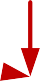 Sınıf/Şube Rehber Öğretmeni
Öğrenci Gözlem Formunu tamamlar.
 
Okul Yönetimi
İzleme ve Değerlendirme
SAĞLIK SORUNLARI OLAN VE ÖZEL EĞİTİM GEREKSİNİMİ OLAN ÇOCUKLARA DESTEK
Sınıf / Şube Rehber Öğretmeni destek gereksimini olduğu düşündüğü öğrenciyi
gözlemler ve Öğrenci Gözlem Formunun ilgili kısımlarını doldurur.
Aile ile görüşme
yapar.
Sağlık sorunu olduğu
düşünülüyorsa
Özel eğitim gereksinimi
olduğu düşünülüyorsa
Sağlık kuruluşuna yönlendirme yapar.
Rehber Öğretmen sınıf içi gözlem yapar.
Gereksinim varsa
Sağlık Kurulu Raporunun sonucuna göre sınıf içi tedbirleri alır.
Rehber öğretmen
aileyi bilgilendirir.
Evde bakım
ihtiyacı
Özel eğitim tedbiri
kararı
İlgili Kurum ve kuruluşlara yönlendirilir.
Sınıf Öğretmen ve Rehber Öğretmen tarafından Eğitsel Değerlendirme Formu doldurulur.
Sınıf Öğretmen ve Rehber Öğretmen tarafından Eğitsel Değerlendirme Formu doldurulur.
RAM
Özel Eğitim Hizmetleri Kurulu nca hakkında Resmi Tedbir Kararı alınan
öğrenciler için Bireyselleştirilmiş Eğitim Programı (BEP) hazırlanır.
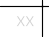 Sınıf/Şube Reh Öğretmeni ya da Rehber Öğretmen Öğrenci Gözlem
Formunu Tamamlar
sosyl yardımlaşma ve dayanışma vakfına yönlendirilir
Maddi desteğe
ihtiyacı olan
aileler
BEP doğrultusunda sınıf ve okul içi düzenlemeler yapılır
Okulda Destek Eğitimi Uygulaması çalışmaları yapılır
Evde eğitim kararı alınmış öğrenciler için gerekli tedbirleri alır.
RAM tarafından değerlendirmesi yenilenecek olan çocuklar için
Bireysel Gelişim Raporu hazırlanır.
CİNSEL İSTİSMAR NEDENİYLE KORUMA ALTINA ALINAN ÇOCUKLARA (GİZLİLİK İLKESİ EKSENİNDE) DESTEK
Belirtiler:
Cinsellik veya  konularına anormal ilgi gösterme veya tamamen ilgisiz kalma.

Uyku sorunları veya kabus görme.

Depresyon

Okula gitmeyi istememe.
Normalin dışında yaramazlık yapma / söz dinlememe.
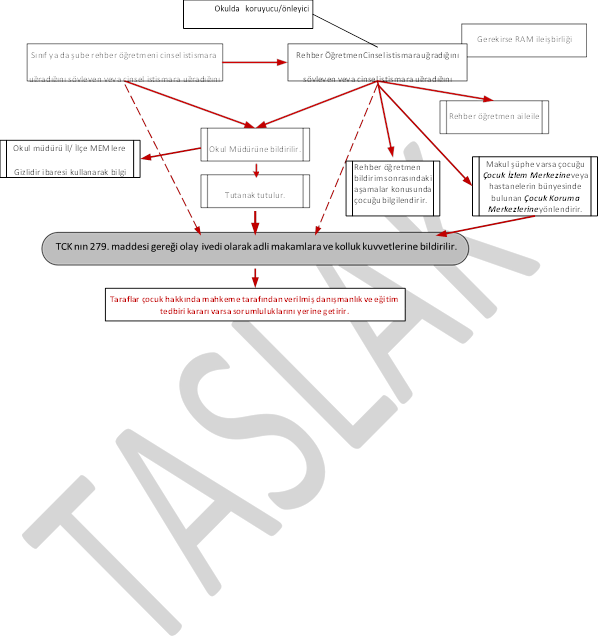 İHMAL EDİLEN ÇOCUKLARA DESTEK
Belirtiler:
Kötü ve yetersiz beslenme.

Devamlı olarak yorgunluk, huzursuzluk.

Yetersiz, kötü hijyen.

Mevsim koşullarına uyumsuz, yetersiz giyinme.

Sömürü (dilenmeye, hırsızlığa zorlama, aşırı ev işi, çalışmaya zorlama).
Sınıf/şube rehber öğretmeni
İhmale uğradığını düşündüğü çocukla ilgili gözlemlerini rehberlik servisiyle paylaşır ve
işbirliği yapar.
Rehber öğretmen
ihmal edildiği düşünülen öğrenci ile görüşme yapar.
Rehber öğretmen
Sınıf/şube öğretmenleri ve okul yönetiminden çocuk hakkında ayrıntılı bilgi alır ve onları sürece dahil eder.
Rehber öğretmen
İhmal sebeplerini öğrenmek amacıyla öğrencinin ailesi ile görüşme yapar.
Rehber öğretmen
İhmal sebepleri doğrultusunda, gerektiğinde diğer kurum ve kuruluşlarabildirimde bulmak üzere okul yönetimini bilgilendirir.
Okul yönetimi
Maddi yoksunluk durumlarında valilik, kaymakamlık, belediye  gibi kurumlardan destek ister
Rehber öğretmen
Okul yönetimini destek türü ve aşamaları konusunda bilgilendirir.
Rehber öğretmen
Öğrencinin gelişimini izler.
Okul yönetimi
İl/ İlçe MEM lere ihmale ugrayan öğrenci hakkında elden bilgi verir.
Taraflar çocuk hakkında mahkeme tarafından verilmiş danışmanlık ve eğitim
tedbiri kararı varsa sorumluluklarını yerine getirir
EKONOMİK DESTEK
UYGULAMA ADIMLARI
Adım 1: Sınıf / şube rehber öğretmeni ekonomik zorluk yaşayan çocukların sınıf içi katılımlarını, dersleri takip etme düzeylerini gözlemler.
Adım 2: Sınıf / şube rehber öğretmeni aile ile konu hakkında görüşme yapar ve okul yönetimini bilgilendirir.
Adım 3: Sınıf / şube rehber öğretmeni gerekli durumlarda rehber öğretmeni bilgilendirir.
Adım 4: Rehber öğretmen Ekonomik koşullardan dolayı psikolojik desteğe ihtiyacı olan çocuklara danışmanlık verir.
Adım 5: Okul yönetimi sosyoekonomik olarak dezavantajlı ailelere sosyal yardım programları hakkında bilgilendirme yapar ve talep edilmesi halinde ilgili sosyal yardım kurumuna aile hakkında bilgi verir/yazı yazar.
Adım 6: Okul yönetimi Şartlı Eğitim Yardımı’nı alabilecek çocukların tespitini yapar ve listeyi ilgili kuruma bildirir.
Adım 7: Okul yönetimi kamu kuruluşları ya da özel sektör tarafından düzenlenen ve istihdam fırsatlarını artıracak eğitimlerden yararlanmaları için ebeveynleri bilgilendirir desteğiyle öğrenciye ekonomik kaynağın sağlanması ve gerekli durumlarda Eğitim Desteğiyle, Ekonomik Destekle birlikte olması.
OKULA ULAŞIM ZORLUĞU YAŞAYAN ÇOCUKLARA DESTEK
Belirtiler:
Öğrencinin sürekli olarak derse geç kalması.
Okula devamsızlık sayısının fazla olması.
Son derslerde okuldan erken ayrılması.
Çocuğun okula ulaşımda sorun yaşadığını dile getirmesi.
Öğrencinin yaşadığı yerin, okula uzak ve ulaşımının zor olması.
UYGULAMA ADIMLARI
Adım  1:  Sınıf  /  Şube  Rehber  öğretmeni  sınıfındaki  bir  çocuk  ile  ilgili  okula  geç   gelme,
devamsızlık gibi durumlar olduğunda okula ulaşım koşullarının bu süreçlere etkisini değerlendirir.
Adım 2: Eğer çocuk düzenli gelmiyorsa, Sınıf/Şube Rehber öğretmeni çocuk ve ailesi ile görüşüp ulaşım koşulları dışındaki nedenleri öğrenir.
Adım 3: Eğer çocuk ulaşım zorluğu nedeniyle okula geç geliyor ya da devamsızlık yapıyorsa, Sınıf/Şube Rehber öğretmeni okul yönetimine durumu bildirir.
Adım 4: Sınıf/Şube Rehber öğretmeni alınan tedbirlerden sonra çocuğun okula düzenli ve saatinde gelip gelmediğini takip eder.
Adım 5: Okul yönetimi okulda ulaşım zorluğu yaşayan çocukların koşullarını değerlendirir.
İl/ilçedeki ilgili kurum ve kuruluşlar ile işbirliği yaparak ulaşım sorununa ilişkin önlemler geliştirmeye çalışır.
Adım 6: Okul yönetimi maddi yetersizlik kaynaklı bir sorun varsa, “ekonomik destek” müdahalesinde uygulanan adımları atar,
DİL  SORUNU  YAŞAYAN  ÇOCUKLARA  DESTEK  (Eğitim  Desteği     ileBirlikte )
Öğrencilerin düşük Türkçe dil yeterlik seviyeleri, öğrencinin eğitim hakkından tam olarak yararlanmasını engelleyebilen önemli problemlerdendir.
Belirtiler:
Ders başarısının düşük olması.


Ders sırasında konuşulan dili anlamada güçlük yaşaması. Arkadaşlarıyla ve öğretmenleriyle iletişim problem yaşaması. Okula gelmek istememe.

Uyum problemleri yaşama.
UYGULAMA ADIMLARI
Adım 1: Sınıf / Şube Rehber öğretmeni Türkçe dil yeterliği düşük olan çocuklara gereksinim duydukları desteği sağlar.
Adım 2: Sınıf/Şube Rehber öğretmeni ve rehber öğretmen Türkçe dil yeterliği düşük olan çocukların arkadaşları tarafından ayrımcılığa uğramamaları için çalışmalar yapar.
Adım 3: Rehber öğretmen Türkçe dil yeterliği düşük olan çocukların uyum sürecine destek verir.
Adım 4: Sınıf/Şube Rehber öğretmeni Sınıf içi faaliyetlerde akran desteğinden yararlanır.
Adım 5: Sınıf/Şube Rehber öğretmeni sınıf içi ve sınıf dışı uygulamalarda yazılı/görsel materyallerle dil öğrenme sürecine katkı sağlar (yaş grubuna uygun filmler, hikayeler vb.).
Adım 6: Sınıf/Şube Rehber öğretmeni çocuğun yakın çevresinde Türkçe konuşmayı bilen kişilerden okul dışı uygulamalar için destek alır.
Adım 7: Okul yönetimi Türkçe öğrenmek isteyen ebeveynleri, okuma-yazma kurslarına yönlendirir.
DİNLEDİĞİNİZ İÇİN TEŞEKKÜR EDERİZ.
NUSAYBİN
REHBERLİK VE ARAŞTIRMA MERKEZİ